职教高考新实践基础篇
政治
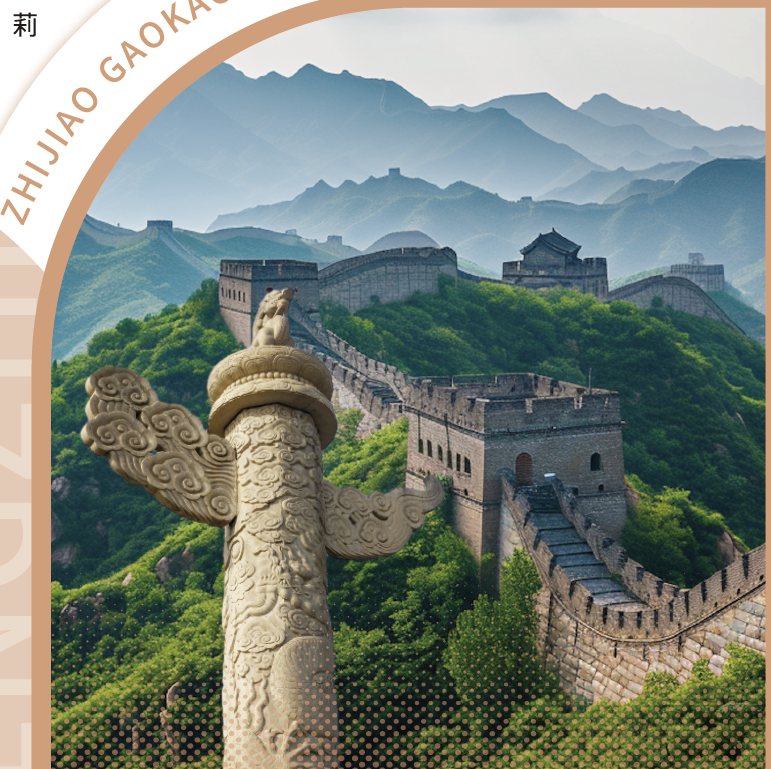 主   编   李  娟  
           杨  莉  
           戴忠慧
目录 CONTENTS
01
分析解读
02
知识导图
03
知识梳理
04
典例分析
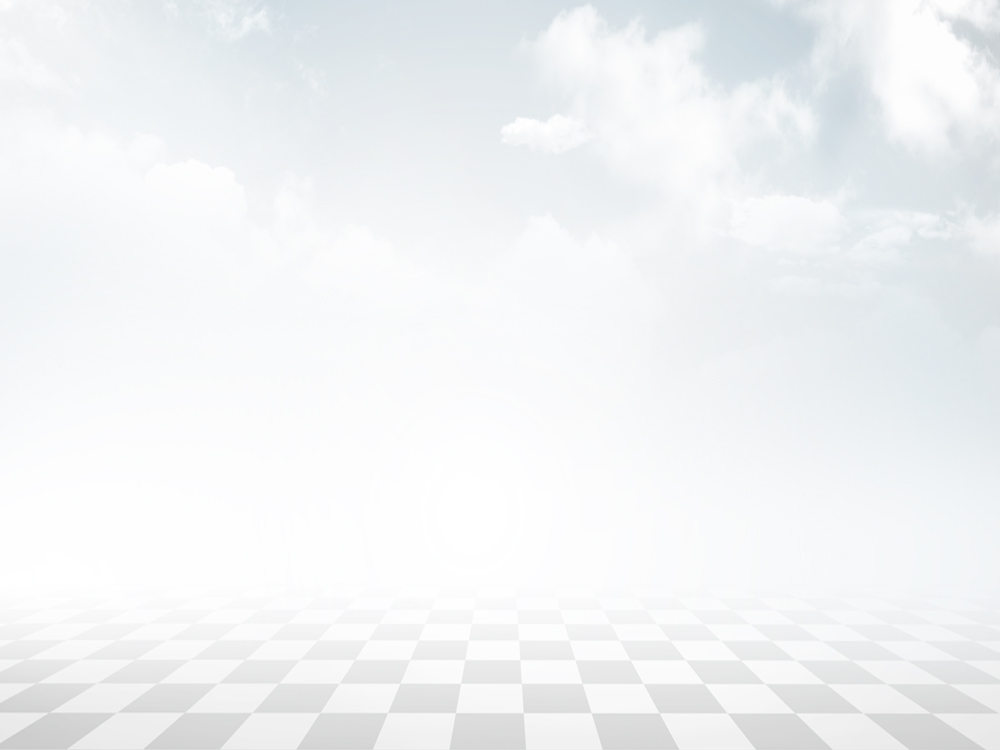 第三单元
和谐交往　快乐生活
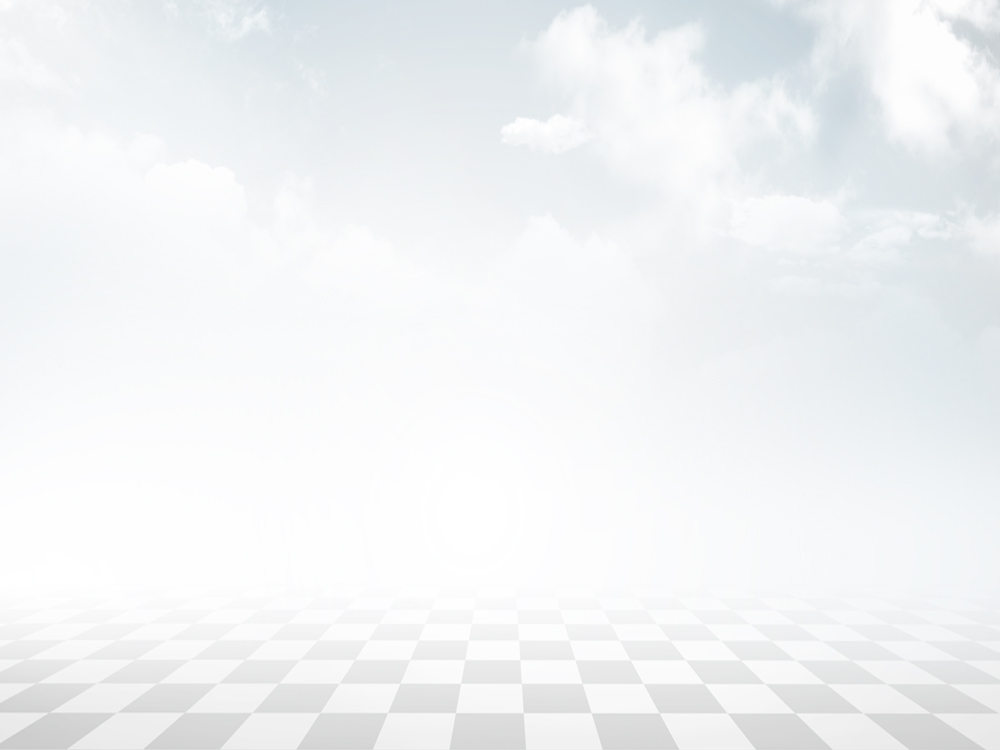 第8课
良师相伴　亦师亦友
本课要求学生理解良师相伴，助力成长。学会正确认识师生关系，掌握师生关系的特征和良好师生关系的积极作用。理性化解师生冲突，真诚促进师生和谐。
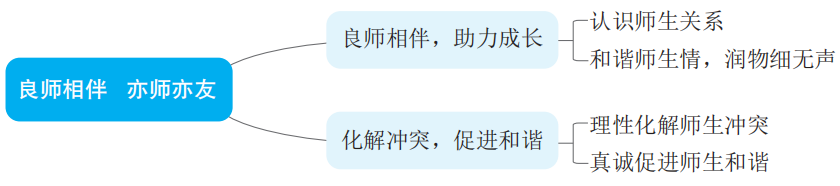 一、良师相伴，助力成长
（一）认识师生关系
1. 良好师生关系的表现是什么？
老师以民主平等的方式对待学生，与学生一起制订学习目标和学习计划，激励学生持之以恒地努力学习，关心爱护学生，成为学生的知心朋友；学生跟着老师学习，虚心接受老师的教导，主动与老师互动和交流，从老师那里获得肯定、鼓励和支持。
2. 良好师生关系的特征是什么？
第一，尊师爱生。学生尊敬老师，礼貌待师，协助配合老师工作，虚心接受老师指导；老师关心爱护学生，教导帮助学生。
第二，教学相长。老师和学生在教学活动中相互影响和促进，彼此都得到提高。
第三，心理相容。教师和学生在心理上协调一致，在教学过程中和谐融洽、亦师亦友。第四，民主平等。老师理解学生，平等地与学生交往，允许学生合理表达自己的想法。
3. 不良师生关系的表现是什么？
第一，有的学生对老师疏远、敬而远之，与老师的互动交流较少。
第二，有的学生不尊重老师，不听从老师的教导，甚至与老师发生冲突。
第三，有的老师不够理解学生，甚至有时因不了解情况而误解学生，导致师生关系紧张。
（二）和谐师生情，润物细无声
1. 良好的师生关系有什么作用？
第一，良好的师生关系有助于学生的学业发展。
第二，良好的师生关系有助于塑造学生的良好品德。
第三，良好的师生关系有助于学生的心理健康。
2. 良好的师生关系如何帮助学生的学业发展？
第一，良好的师生关系有利于创造既严肃又活泼、既紧张又自由的学习气氛。在这样的氛围中，学生学习的积极性更高，注意力更集中，思维更活跃，学习效果更好。
第二，学生良好的表现也会激发老师的教学热情，提高教学质量。
第三，良好的师生关系，使老师的教和学生的学形成良性循环。
3. 良好的师生关系如何帮助学生塑造优良品德？
第一，在良好的师生关系中，学生往往主动亲近老师，乐于接受老师的教育，听从老师的教诲和建议；学习老师身上的优良品德，并视其为学习榜样。
第三，良好的师生关系有利于老师发挥言传身教的作用，通过自己的一言一行，潜移默化地塑造学生的道德品质。
4. 良好的师生关系如何促进学生的心理健康？
第一，在良好的师生关系中，老师的关爱、鼓励、信任和尊重，可以帮助学生以积极、乐观、向上的心态面对学习和生活。
第二，当问题发生时，学生更愿意向那些与自己关系较好的老师倾诉烦恼并寻求帮助。老师会用耐心的倾听鼓励学生说出内心的困扰，用暖心的话语抚慰学生焦躁的情绪，用切实的建议帮助学生解决问题、战胜困难。
二、化解冲突，促进和谐
（一）理性化解师生冲突
1. 如何理性化解师生冲突？
第一，换位思考、理解老师。
第二，保持理性，避免冲动。
第三，坦诚相待，彼此信任。
2. 如何做到换位思考、理解老师？
第一，当师生关系出现问题时，要学会换位思考，冷静客观地分析原因，多从自身反思。
第二，要理解老师的良苦用心，正确理解老师的要求和期待。
3. 如何做到保持理性，避免冲动？
第一，要虚心听取老师的教诲，理性对待老师的评价。
第二，要把老师的表扬看作一种鼓励和期待，把老师的批评当成一种鞭策，有则改之，无则加勉。
第三，要相信老师的善意，避免因一时冲动而与老师发生不必要的冲突。
4. 如何做到坦诚相待，彼此信任？
第一，许多师生冲突源于误会，坦诚相待是消除误会的法宝。
第二，遇到问题时，要坦诚向老师表达自己内心的想法，解释作出某种行为的原因，从而消除双方之间的误会，建立起对彼此的信任。
（二）真诚促进师生和谐
1. 如何建立良好的师生关系？
良好的师生关系不是一蹴而就的。我们可以用礼貌的言行和勤学好问的态度获得老师的认可，通过主动交往和真诚关心拉近师生间的距离，逐渐建立起和谐融洽、亦师亦友的师生关系。
2. 如何做到言行有礼？
在日常生活中，见到老师主动问好，与老师说话使用礼貌用语，这些基本礼仪表达了学生对老师的敬意。在教学活动中，坐姿端正，专心听讲，不随意打断老师讲话，积极举手回答问题，认真完成学习任务；在岗位实习中，遵守实习单位的纪律，不迟到、不早退，听从带教师傅的教导，积极学习实践技能。
3. 如何做到勤学好问？
勤奋好学、虚心求教可以增加与老师互动的机会，促进学业进步。要珍惜与老师交流的机会，不仅要在课上积极举手提问和回答问题，还要在课下主动向老师请教，做个勤学好问的好学生。
4. 如何做到主动交往？
良好的师生关系是在日常互动中逐渐建立起来的。在与老师的交往中，要主动争取与老师接触的机会，可以从见面主动问候老师、协助老师整理教具等小事做起，逐渐拉近与老师的距离。
5. 如何做到真诚关心？
人与人之间的关心是相互的，这是建立良好人际关系的前提，师生关系也不例外。在接受老师关爱的同时，要心怀感恩，以适当的方式主动向老师表达谢意和关心。一个温馨的笑容、一句真诚的问候，都会让老师倍感温暖。
例题 1（选择题）
和谐的师生关系不包括（ 	  ）。
A. 平等的人格和尊严 		B. 互相尊重、互相理解
C. 互相信任、互相合作 		D. 互相猜忌、不信任
D
【解析】本题考查师生关系。师生双方互相尊重、关心、理解、信任，形成和谐的师生关系。良好师生关系的特征是尊师爱生、教学相长、心理相容、民主平等。
例题 2（判断题）
勤奋好学、虚心求教可以增加与老师互动的机会，促进学业进步。（         ）
A. 正确 				B. 错误
A
【解析】本题考查真诚促进师生和谐。每个老师都喜欢学习态度积极的学生。勤奋好学、虚心求教可以增加与老师互动的机会，促进学业进步。
例题 3（填空题）
在与老师交往时，要把握分寸，既要换位思考、理解老师，又要保持理性、______________，与老师坦诚相待、彼此信任。
避免冲动
【解析】本题考查理性化解师生冲突。在与老师交往时，要把握分寸，既要换位思考、理解老师，又要保持理性、避免冲动，与老师坦诚相待、彼此信任。